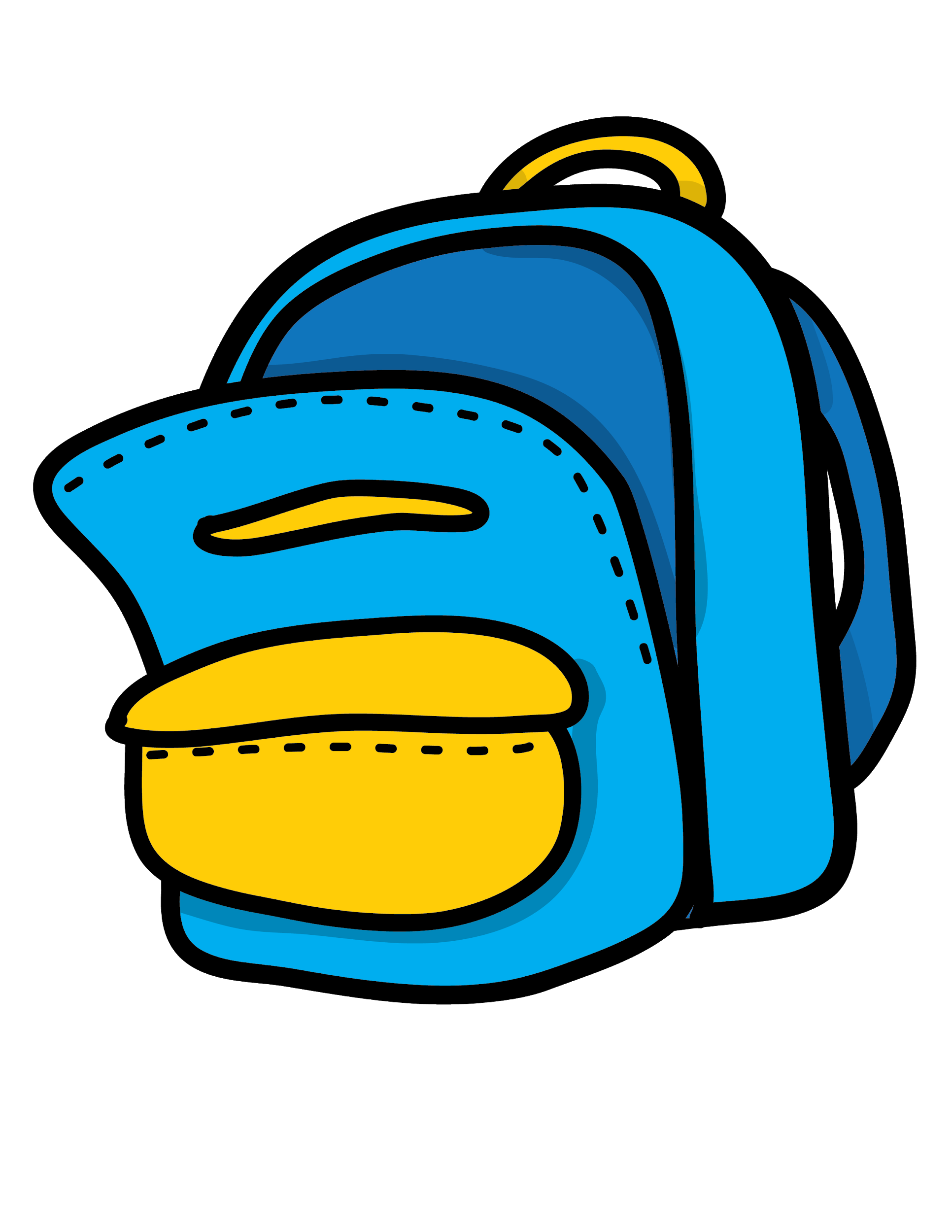 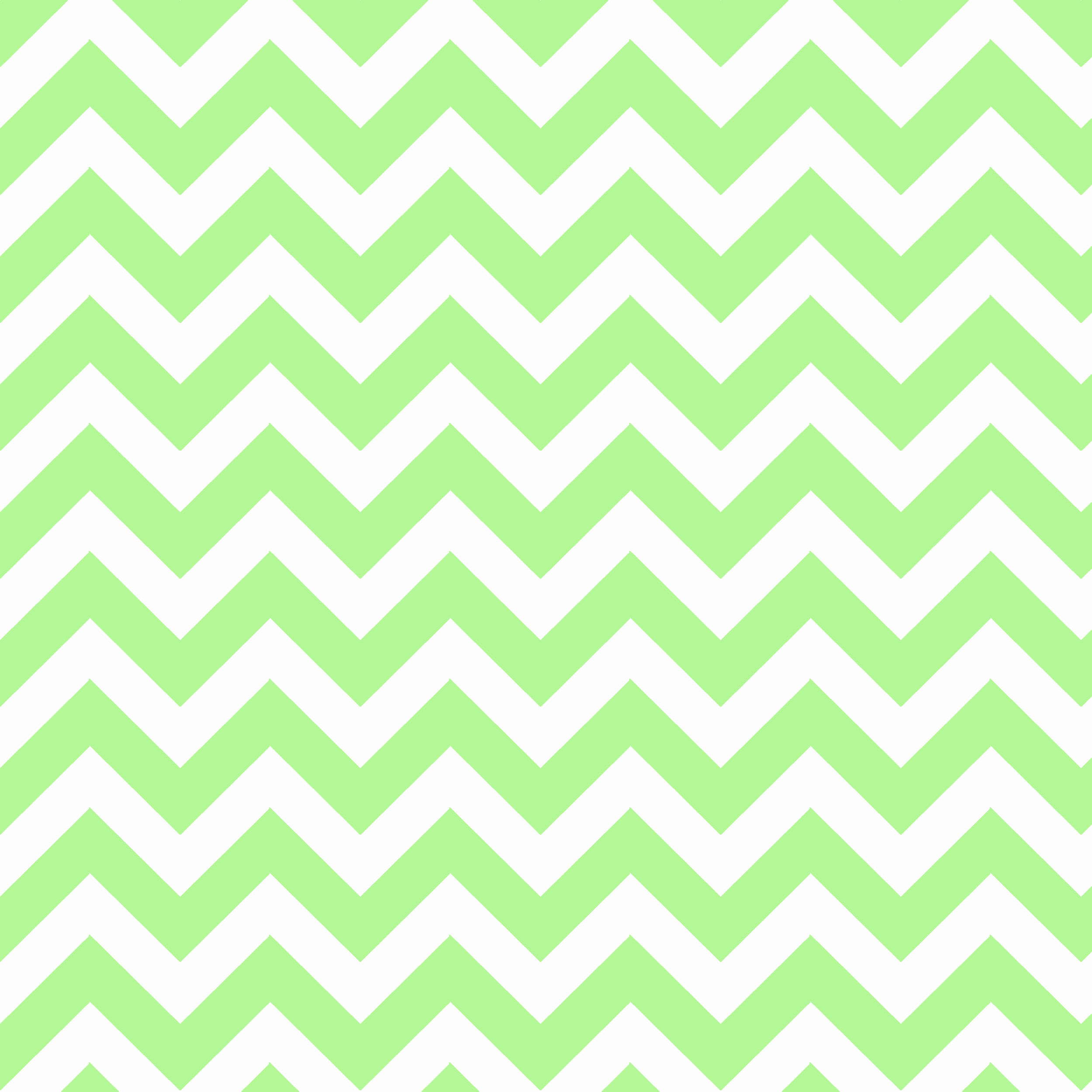 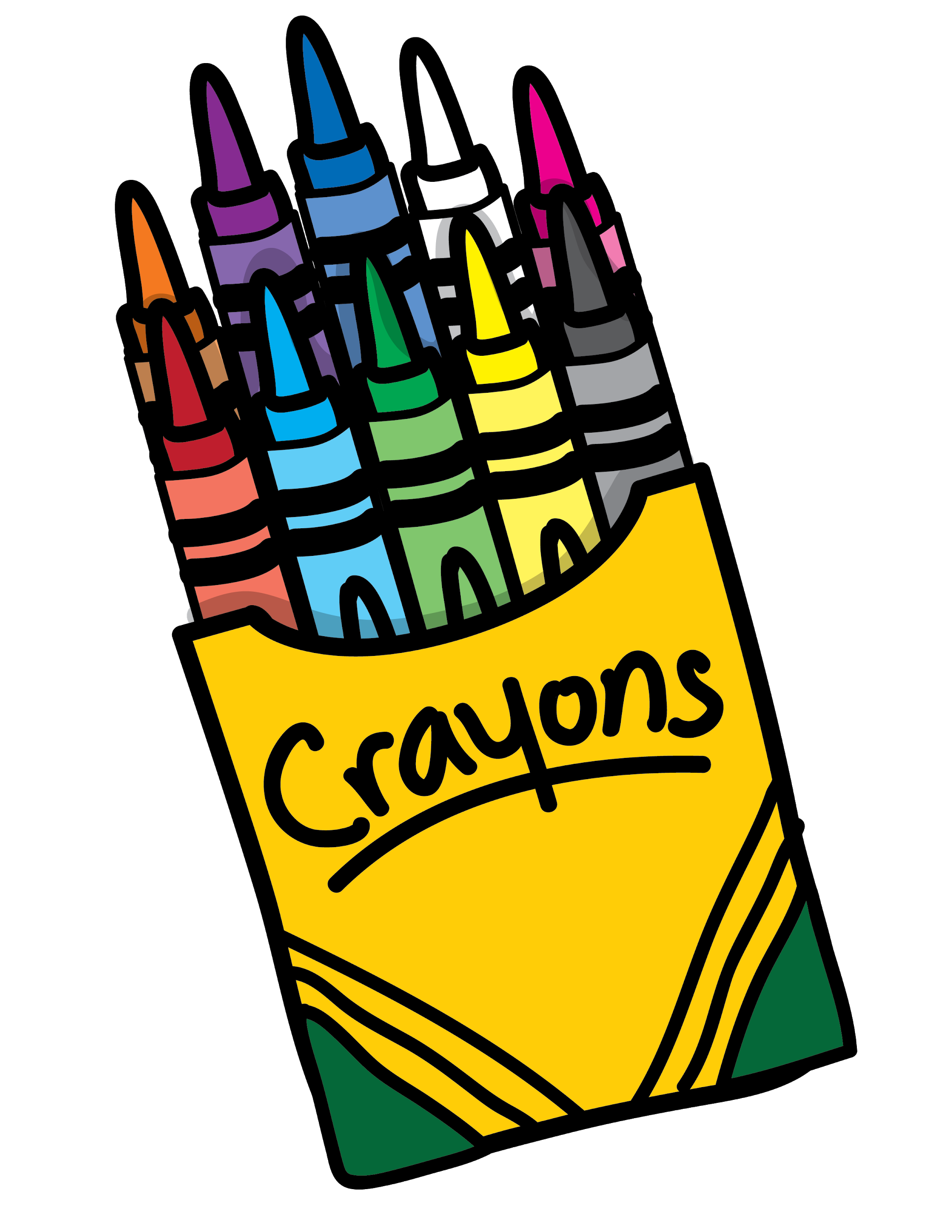 Ms Holden and Miss Saulnier
Grade 1
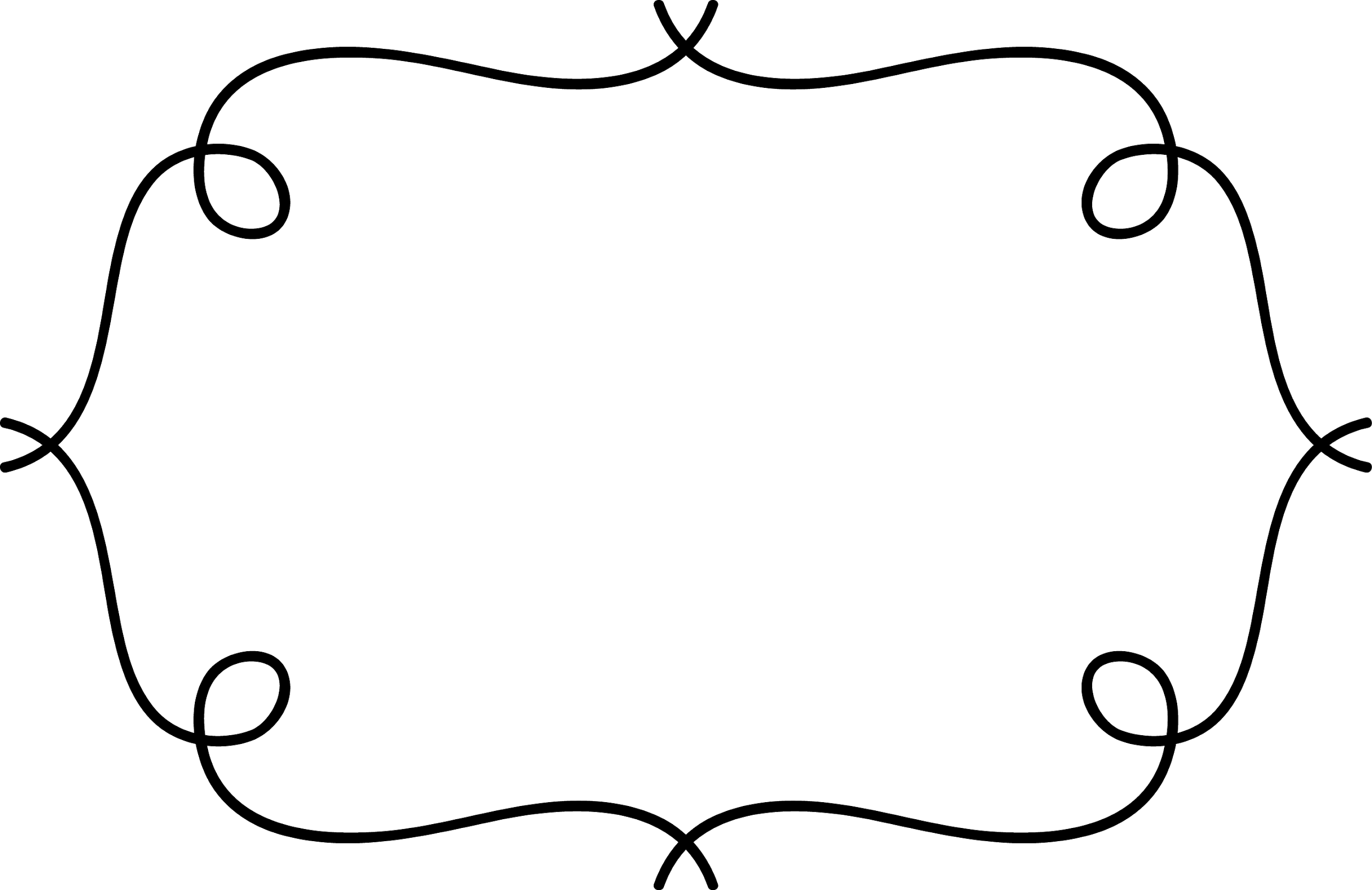 May 25-29
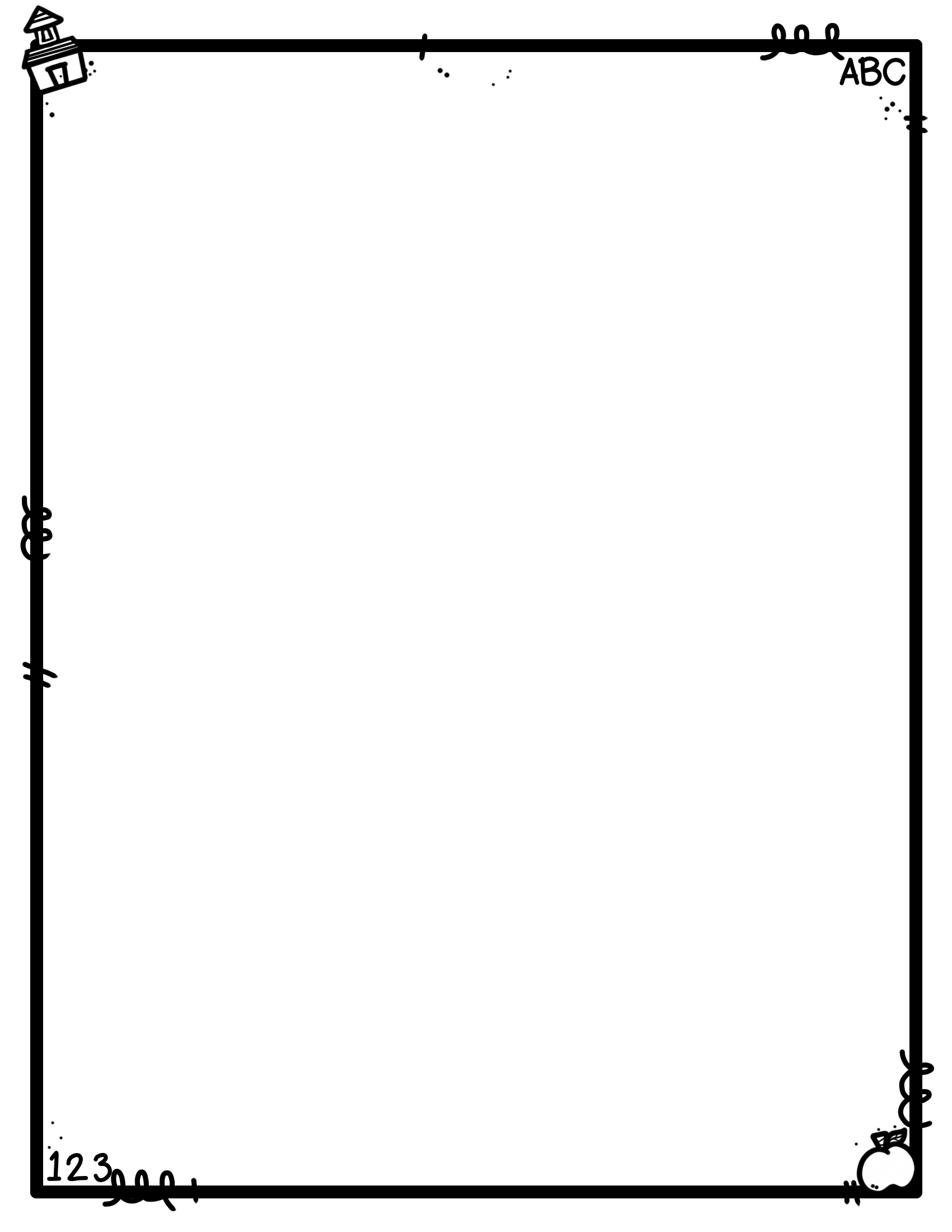 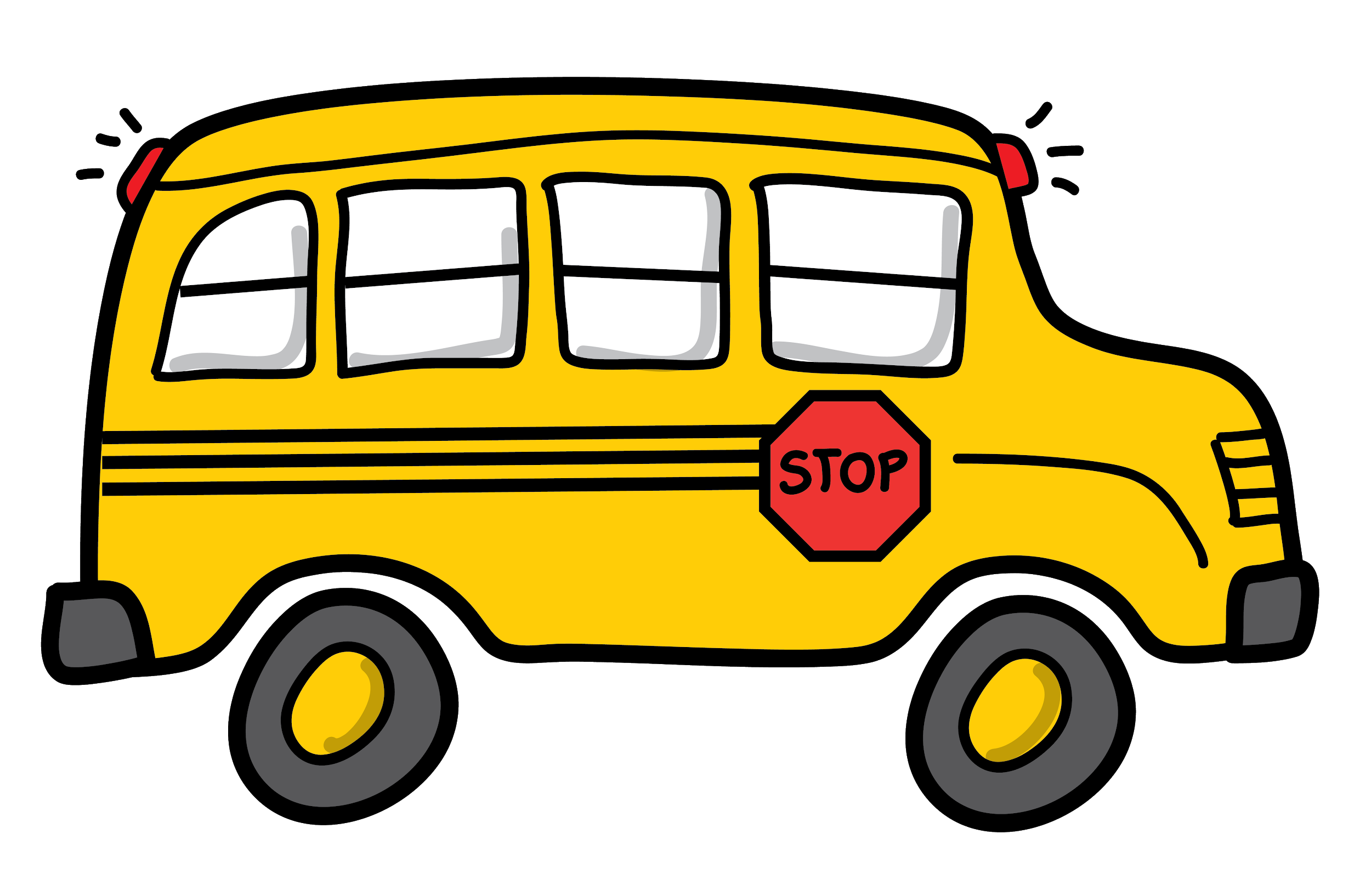 Write about your favourite thing to do outside. Why do you like to do that activity? Draw and colour a picture of you outside. Tell your family about your writing and picture.
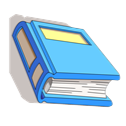 Have children read and spell the following words. If they can’t spell them the fist time, they can practice them daily.
didn’t
don’t 
eat
from
give
good
make
of
out
saw
were
when
Write a list of all the words you can think of that rhyme with op. They can be real words or nonsense words. How many words do you come up with? Example: stop 

Write a list of all the words you can think of that begin with the blend “fr”. How many words can you think of? Example: frog
Acen has 12 grapes and Sham has 6 grapes. How many more grapes does Acen have than Sham? Write a number sentence and draw a picture to show your answer.
_____________________________________________________________
Build a tower of items (up to 20), using items that are all the same. Can you make a tower that is taller? Shorter? Can you put these 3 towers in order from shortest to tallest?
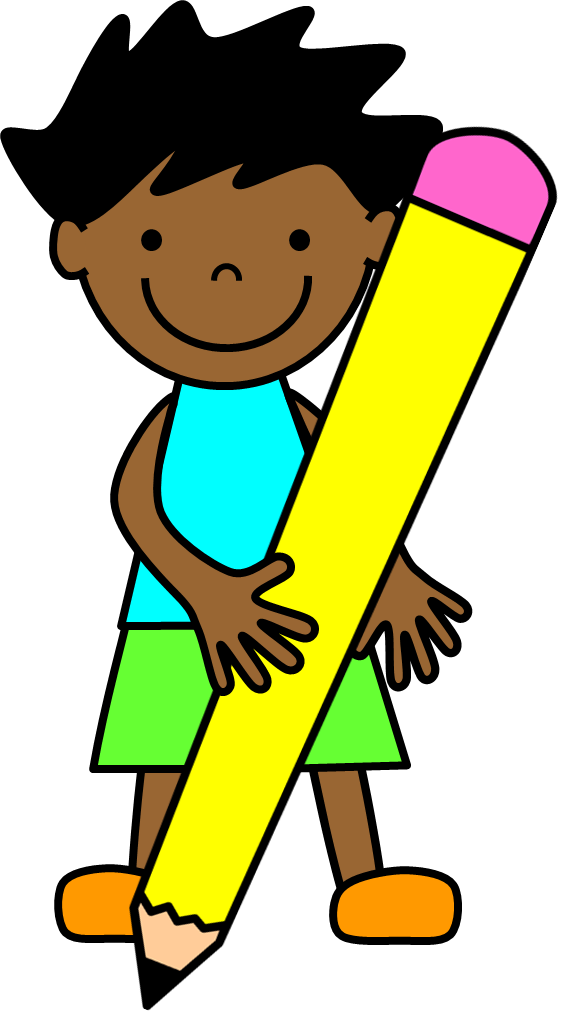 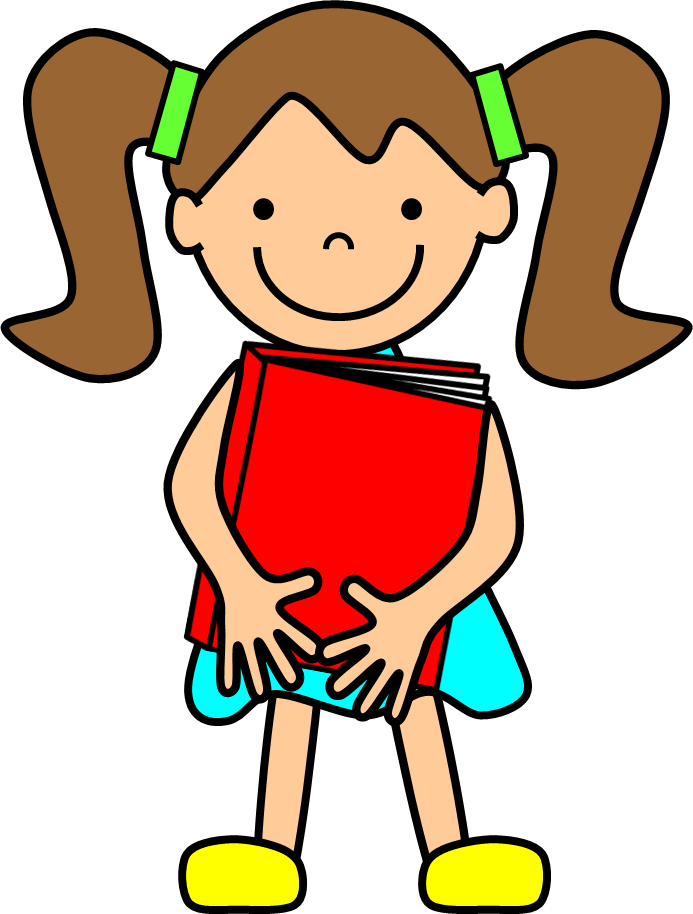 If you would like to send us a picture of your great work, we would LOVE to see it! Contact info: terra.saulnier@nbed.nb.ca      susan.holden@nbed.nb.ca